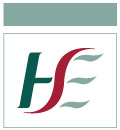 Guidance for Approval to Recruit for Posts in the HSE & Section 38 Agencies

Version 1
30 April 2021
Please refer to the following HR Memos with regard to the content within this process document

Process for the Primary Notification for all National Service Plan (NSP)/Winter Plan Positions (Dated 12 February 2021)
Revised Procedures and Process for the Recruitment/Filling of New and Replacement Senior Level Posts at Grade VIII and above in the  Staff Category of Management/ Administration (Dated 04 February 2021)
1
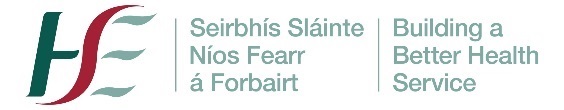 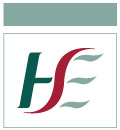 Version 1
30 April 2021
Quick Navigation
New Service Development Post / New Development Post
Skip to Page 7
Replacement of an existing post
Skip to Page 9
Suppression or Reconfiguration within current budget
Skip to Page 12
2
Version 1
30 April 2021
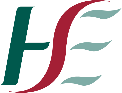 Glossary of Terminology
3
Version 1
30 April 2021
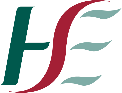 Glossary of Terminology
4
4
Version 1
30 April 2021
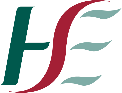 Referenced Documentation & Links
5
Version 1
30 April 2021
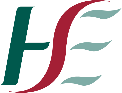 Overview
The following process flows have been developed to outline each step required for Approval to Recruit for Posts. For each step, the responsible stakeholder is indicated by the colour of the outline for that step. The required documentation for this step is also indicated by way of an illustrative icon. The legend is included at the bottom of each page, and a summary is included below.
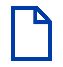 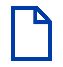 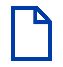 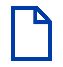 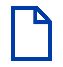 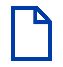 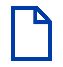 B1
1A
A
B1
JO
BCS
BC
Staff Grades the Process Relates to
Staff Grade
JD
Step in Process
1
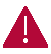 Key Information
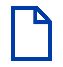 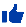 Responsible Stakeholder: 

If the step is outlined in the following colours, then it is the responsibility of that stakeholder to complete the step. If there are multiple stakeholders involved; then both colours will be represented.
National Director
Services
EMT Member
Strategic Workforce Planning & Intelligence
EMT
Department of Health
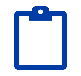 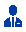 Documentation / Communication Form
Job Description
Job Order
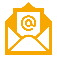 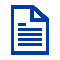 Written Approval
Primary notification number & log number request template
Letter to confirm issue of Primary Notification & Log Number
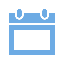 6
Form B1
Form B
Form A
Form A1
Business Case
Business Case Summary
EMT submission deadlines
Version 1
30 April 2021
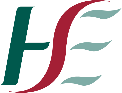 Process to Obtain Approval to Recruit
Approval to Recruit
New Primary Notification Required prior to commencement of recruitment. 
Refer to page 7 for the detailed steps required
Form A is no longer required.
All Staff Grades excluding Management & Administration Grade VIII and above
New Service Development Post/New Development Post
Primary Notification Required prior to commencement of recruitment. 
Refer to page 8 for the detailed steps required
Form A1 is required.
Management & Administration Grade VIII and above
Primary Notification not required
Progress Directly to Recruitment for a simple one-for-one or equivalent WTE replacement
Refer to page 9 for the detailed steps required
Form B is required
All Staff Grades excluding Management & Administration Grade VIII and above
Replacement of an existing post
Primary Notification not required
Progress to Recruitment for a simple one-for-one or equivalent WTE replacement
Refer to page 10 for the detailed steps required
Send to SWP& I team in parallel for validation & monitoring
Form B1 is required
Management & Administration Grade VIII and above
Primary Notification not required
Progress to Recruitment for an equivalent WTE replacement
Refer to page 11 for the detailed steps required
All Staff Grades excluding Management & Administration Grade VIII and above
Suppression or Reconfiguration within current budget
Management & Administration Grade VIII and above
Primary Notification is required prior to commencement of recruitment. 
A revised business case is required by the DoH outlining the role re-design. 
Approval by the DoH is required to commence recruitment. 
Refer to page 12 for the detailed steps required
7
Process for Approval of a New Service Development Post 
/ New Development Post
Version 1
30 April 2021
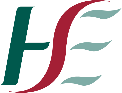 All Staff Grades excluding Management & Administration Grade VIII and above
1
Obtain written approval from the relevant National Director or identified delegated sanction (as formally notified to SWP&I Office National HR). 
Confirmation of NSP Year and Initiative (e.g. NSP 2021 ICPOP or NSP 2021 Winter Plan Acute Beds). The initiative and the alignment to the Winter Plan or NSP (as applicable) must be clearly identified 
Grade & Grade Code (Sourced directly from National Grade Code List) for each post (available here)
Whole Time Equivalent (WTE) for each post 
Location/s for each post/ group of posts to lowest level
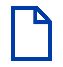 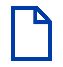 JO
JO
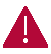 Please note: Form A is no longer required for New Service Plan Development or New Development Posts as outlined in the HR Memo Jan 2021, but the details outlined above must be provided.
2
Submit the completed primary notification & log number request template  (or other document with equivalent data fields) and proof of approval by the relevant National Director or delegated sanction) to WorkforceData@hse.ie
JD
JD
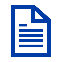 Failure to provide the required details outlined in step 1 will result in the application being returned to the service for clarification with resultant delay in issue of Primary Notification/ Log Numbers
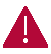 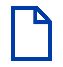 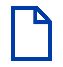 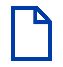 3
Using the details provided by the Services and as approved by the relevant National Director or delegated sanction, for each individual position, assign a Primary Notification number and Log Number to each individual position.
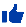 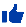 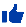 4
Issue a letter to the applicant to confirm issue of the Primary Notification Number & Log Number and attach the detailed list as an appendix.
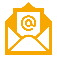 Receipt of the Primary Notification and Log number should be considered as ‘Approval to Recruit’. Recruitment can now be progressed.
5
If recruitment is to be completed by the NRS – the Service must include detail of Primary Notification number and Log Number for each post in the Job Order request form, in addition to the Pre-placement form and Job Description. A list of standardised Job Descriptions for roles frequently recruited is available in the HSE’s Job Specification Repository (available here).
6
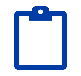 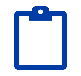 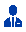 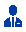 Responsible Stakeholder
National Director
Services
EMT Member
Strategic Workforce Planning & Intelligence
EMT
Department of Health
Job Description
Job Order
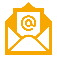 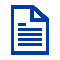 Written Approval
Primary notification number & log number request template
Letter to confirm issue of Primary Notification & Log Number
Key
8
Process for Approval of a New Service Development Post 
/ New Development Post
Version 1
30 April 2021
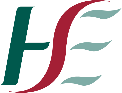 Management & Administration Grade VIII and above
1
Obtain written approval from the relevant National Director or identified delegated sanction (as formally notified to SWPI Office National HR). 
Confirmation of NSP Year and Initiative (e.g. NSP 2021 ICPOP or NSP 2021 Winter Plan Acute Beds). The initiative and the alignment to the Winter Plan or NSP (as applicable) must be clearly identified 
Grade & Grade Code (Sourced directly from National Grade Code List) for each post (available here)
Whole Time Equivalent (WTE) for each post 
Location/s for each post/ group of posts to lowest level
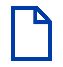 BCS
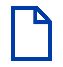 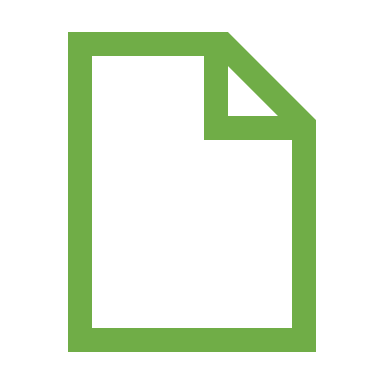 A1
A1
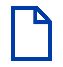 BC
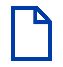 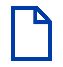 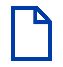 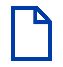 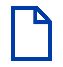 JO
A1
JO
BCS
BC
4
Review the received file and recommend for submission to EMT & CEO for approval
2
Provide support & advice to Services to complete Business Case & Job Description
Prepare and complete a Form A1, New Senior Management/ Administration Overarching Business Case, New Senior Management/ Administration Business Case Summary Form and Job Description
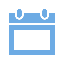 JD
JD
JD
3
Submit the above documentation and signature of the relevant ND and EMT member to seniormanagers@hse.ie
Failure to provide the required details above and/or ND and EMT signature will result in the application being returned to the service for clarification, with resultant delay in submission to the EMT for consideration. Signature is required from both the relevant ND and the EMT member.
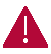 8b
8a
10
11
12
13
5a
5b
6b
6a
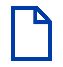 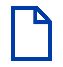 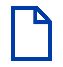 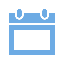 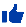 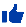 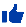 or
EMT do not approve / pause post
EMT Approval of post
or
Communication back to the EMT member & ND of outcome
Communication back to the EMT member & ND of outcome and issue to DoH for approval
7
EMT member / National Director to notify Service of outcome
Clarification of queries on application from DoH
DOH approval / non-approval
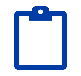 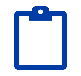 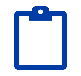 9
Communicate outcome of DoH approval / or non-approval to the National Director and Requester and confirm the position number for the post.
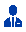 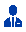 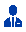 Using the details provided by the Services and as approved by the relevant National Director or delegated sanction, for each individual position, assign a Primary Notification number and Log Number to each individual position.
Issue a letter to the applicant to confirm issue of the Primary Notification Number & Log Number and attach the detailed list as an appendix.
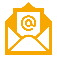 Receipt of the Primary Notification and Log number should be considered as ‘Approval to Recruit’. Recruitment can now be progressed. Services should commence recruitment locally, or contact NRS to commence recruitment as required and as per the agreed recruitment channel for the specific staff category.
If recruitment is to be completed by the NRS – the Service must include detail of Primary Notification number and Log Number for each post in the Job Order form and Form A1, in addition to the Pre-placement form and Job Description. A list of standardised Job Descriptions for roles frequently recruited is available in the HSE’s Job Specification Repository (available here). If you are recruiting for a new role, or if the Job Specification you require is not available on this page, you can use the guidance provided in the National Job Specification Template here to help you develop your own.
Responsible Stakeholder
National Director
Services
EMT Member
Strategic Workforce Planning & Intelligence
EMT
Department of Health
Job Description
Job Order
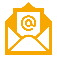 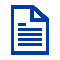 Written Approval
Primary notification number & log number request template
Letter to confirm issue of Primary Notification & Log Number
Key
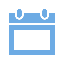 9
Form A1
Business Case Summary
Business Case
EMT submission deadlines
[Speaker Notes: National Grade Code List December 2020]
Version 1
30 April 2021
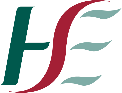 Process for Approval for a Replacement Post
All Staff Grades excluding Management & Administration Grade VIII and above
1
Complete local approval process for recruitment as applicable and complete the Form B.
2
Commence recruitment locally, or contact NRS to commence recruitment as required and as per the agreed recruitment channel for the specific staff category.
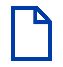 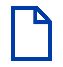 3
If recruitment is to be completed by the NRS – the Service must include submit a Job Order form and Form B
for each post , in addition to the Pre-placement form and a Job Description (if there is no existing panel in place for that position and a new campaign is required). A list of standardised Job Descriptions for roles frequently recruited is available in the HSE’s Job Specification Repository (available here).
JO
JO
JD
JD
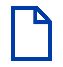 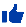 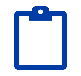 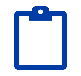 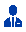 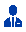 Responsible Stakeholder
Services
Job Description
Job Order
Written Approval
Key
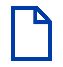 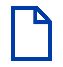 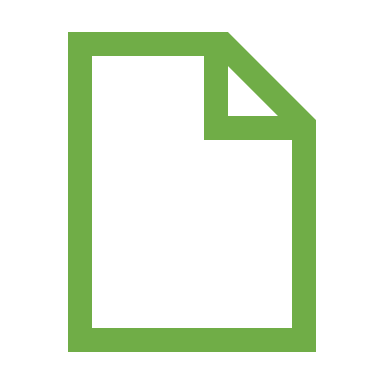 B
B
B
10
Form B
Version 1
30 April 2021
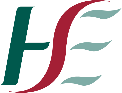 Process for Approval for a Replacement Post
Management & Administration Grade VIII and above
1
Complete local approval process for recruitment as applicable.
2
Prepare and complete a Form B1 and  ensure that it is signed by the National Director or delegated sanction as written proof of approval).
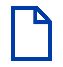 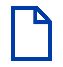 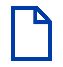 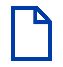 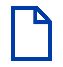 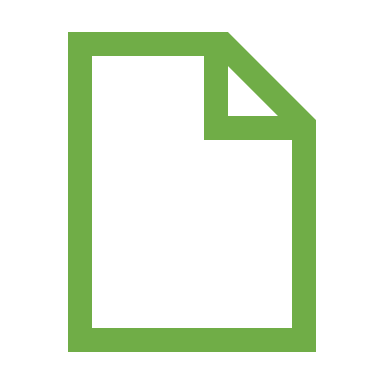 3
Submit the completed Form B1 signed by the relevant National Director or delegated sanction (as written proof of approval) to seniormanagers@hse.ie
B1
JO
JO
B1
B1
B1
4
Review the signed (approved) Form B1 for validation & monitoring  purposes and issue approval to the Service to recruit. Approved forms will be stamped and retuned to service through the Chief Officer’s Office / CEO / National Directors office.
JD
JD
5
Commence recruitment locally, or contact NRS to commence recruitment as required and as per the agreed recruitment channel for the specific staff category.
If recruitment is to be completed by the NRS – the Service must submit a Job Order Form and Form B1 request form for each post, containing the Log Number, in addition to the Pre-placement form and a Job Description (if there is no existing panel in place for that position and a new campaign is required). A list of standardised Job Descriptions for roles frequently recruited is available in the HSE’s Job Specification Repository (available here).
6
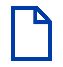 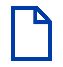 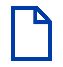 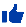 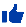 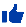 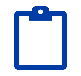 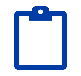 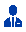 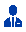 Responsible Stakeholder
Strategic Workforce Planning & Intelligence
Services
Job Description
Job Order
Written Approval
Key
11
Form B1
Process for Suppression / Reconfiguration within Current Budget / Current WTE
Version 1
30 April 2021
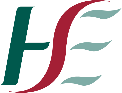 All Staff Grades excluding Management & Administration Grade VIII and above
1
Complete local approval process for recruitment as applicable
2
Complete an Approval to Hire Form A and commence recruitment locally, or contact NRS to commence recruitment as required and as per the agreed recruitment channel for the specific staff category.
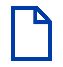 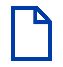 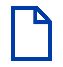 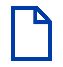 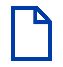 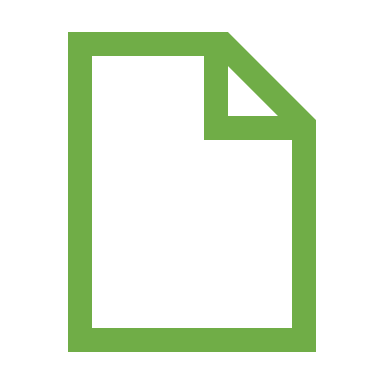 JO
JO
A
A
A
A
3
If recruitment is to be completed by the NRS – the Service must submit a Job Order request form and Form A for each post, in addition to the Pre-placement form and a Job Description (if there is no existing panel in place for that position and a new campaign is required). A list of standardised Job Descriptions for roles frequently recruited is available in the HSE’s Job Specification Repository (available here).
4
Review of Form A submissions at local level as appropriate
JD
JD
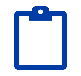 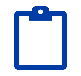 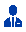 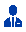 Responsible Stakeholder
Services
Job Description
Job Order
Key
12
Form A
Process for Suppression / Reconfiguration within Current Budget / Current WTE
Version 1
30 April 2021
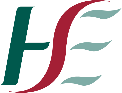 Management & Administration Grade VIII and above
1
Complete local approval process for recruitment as applicable
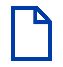 BCS
2
Complete an Approval to Hire Form A1 and Revised Business Case / Summary Business Case and Job Description and submit to WorkforceData@hse.ie to be submitted to the DoH for approval. A revised business case is required by the DoH outlining the role re-design, and approval by the DoH is required to commence recruitment.
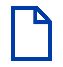 BC
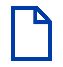 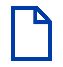 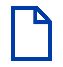 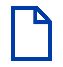 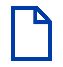 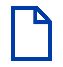 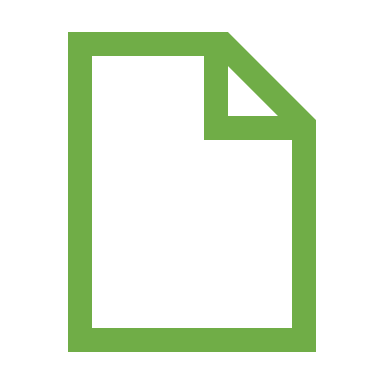 JO
A1
A1
A1
JO
BCS
BC
4
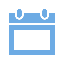 3
Review the received file and recommend for submission to EMT & CEO for approval
Submit the above documentation and signature of the relevant ND and EMT member to seniormanagers@hse.ie
Failure to provide the required details above and/or ND and EMT signature will result in the application being returned to the service for clarification, with resultant delay in submission to the EMT for consideration. Signature is required from both the relevant ND and the EMT member.
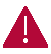 JD
JD
JD
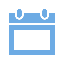 or
EMT do not approve / pause post
EMT Approval of post
8a
10
11
12
13
5a
5b
6b
6a
8b
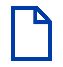 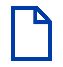 or
Communication back to the EMT member & ND of outcome
Communication back to the EMT member & ND of outcome and issue to DoH for approval
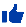 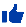 7
EMT member / National Director to notify Service of outcome
Clarification of queries on application from DoH
DOH approval / non-approval
9
Communicate outcome of DoH approval / or non-approval to the National Director and Requester and confirm the position number for the post.
Using the details provided by the Services and as approved by the relevant National Director or delegated sanction, for each individual position, assign a Primary Notification number and Log Number to each individual position.
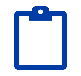 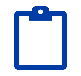 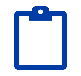 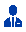 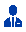 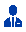 Issue a letter to the applicant to confirm issue of the Primary Notification Number & Log Number and attach the detailed list as an appendix.
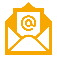 Receipt of the Primary Notification and Log number should be considered as ‘Approval to Recruit’. Recruitment can now be progressed. Services should commence recruitment locally, or contact NRS to commence recruitment as required and as per the agreed recruitment channel for the specific staff category.
If recruitment is to be completed by the NRS – the Service must include detail of Primary Notification number and Log Number for each post in the Job Order request form and Form A1,  in addition to the Pre-placement form and Job Description. A list of standardised Job Descriptions for roles frequently recruited is available in the HSE’s Job Specification Repository (available here). If you are recruiting for a new role, or if the Job Specification you require is not available on this page, you can use the guidance provided in the National Job Specification Template here to help you develop your own.
Responsible Stakeholder
National Director
Services
EMT Member
Strategic Workforce Planning & Intelligence
EMT
Department of Health
Job Description
Job Order
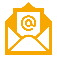 Written Approval
Letter to confirm issue of Primary Notification & Log Number
Key
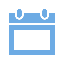 13
Form A1
Business Case Summary
Business Case
EMT submission deadlines
[Speaker Notes: National Grade Code List December 2020]
Version 1
30 April 2021
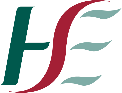 Deadlines for Application for Approval by EMT
Applications to the Strategic Workforce Planning and Intelligence Unit for new posts, will be accepted on a monthly basis only within the timelines set out in the table below.
14